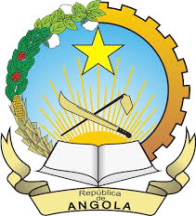 REPÚBLICA DE ANGOLA
GOVERNO PROVINCIAL DO ZAIRE
DIRECÇÃO PROVINCIAL DE ENERGIA E ÁGUAS
RELATÓRIO DE BALANÇO DO SECTOR DAS ÁGUAS
2015
INTRODUÇÃO


A província do Zaire,  se encontra na zona norte de Angola, com uma extensão territorial de 40.130 Km2, dividindo-se administrativamente em 6 (seis) municípios que, por sua vez, subdividem-se em 25 comunas e 711 aldeias. Conta actualmente com 567.225 habitantes (fonte INE), a sua capital é a cidade de Mbanza kongo.
SITUAÇÃO ACTUAL DE ABASTECIMENTO DE ÁGUA NA PROVINCIA DO ZAIRE 


O abastecimento de água potável na Província tem sido uma das mais preocupação do Governo Local, sendo uma substancia essencial para o desenvolvimento das sociedades . 
A Província, viveu uma situação de grande carência de Infra – Estruturas e serviços no domínio de abastecimento de água para consumo humano e outras necessidades secundárias, nomeadamente ao nível das zonas rurais. Esta situação marcou a sua melhoria desde o lançamento do Programa de Água para Todos (PAT), hoje algumas comunidades rurais tem acesso a água potável, as torneiras jorrem água próximo das residências. 
Nas sedes Municipais há maior procura e pouca oferta, as capacidades instaladas não satisfazem a demanda da população.
ESTIMATIVA DA POPULAÇÃO COM ACESSO DE ÁGUA CANALIZADA  A NÍVEL DE CADA  MUNICIPIO
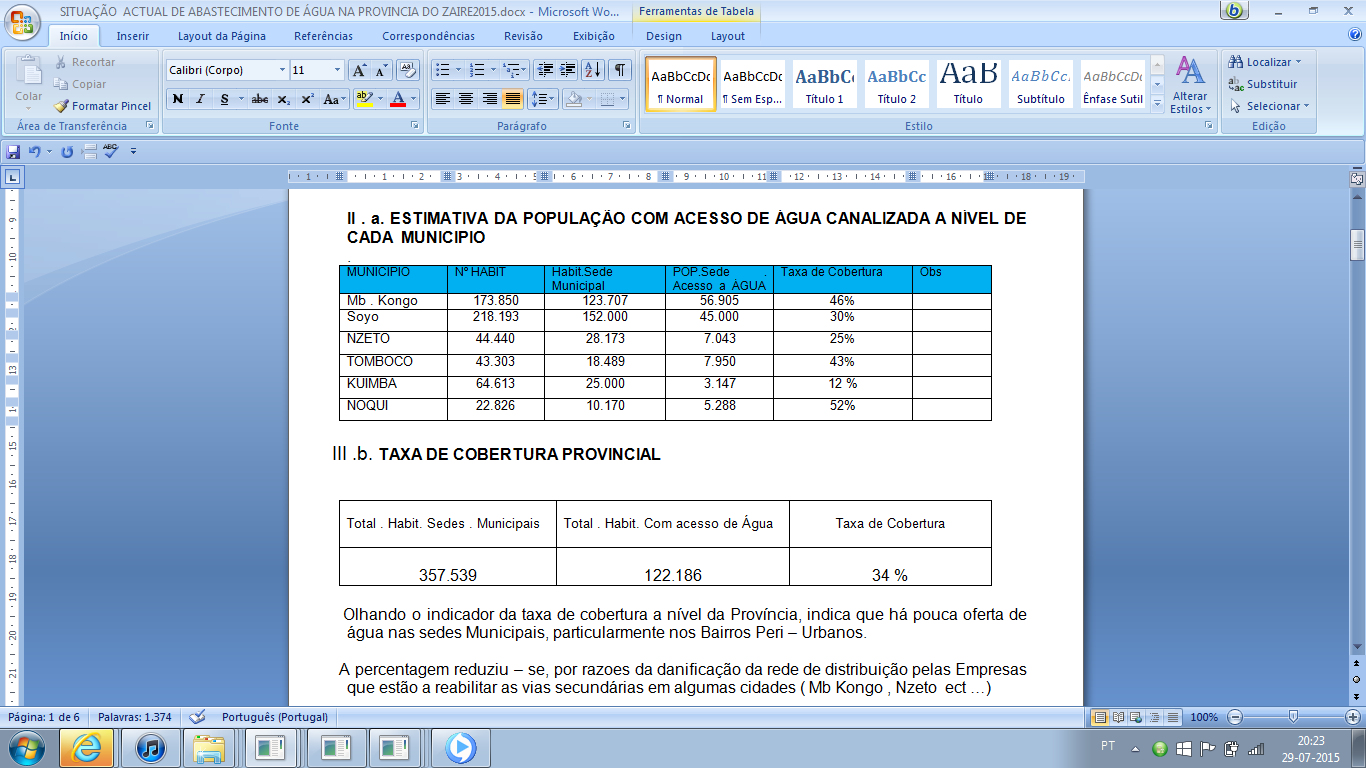 TAXA DE COBERTURA PROVINCIAL
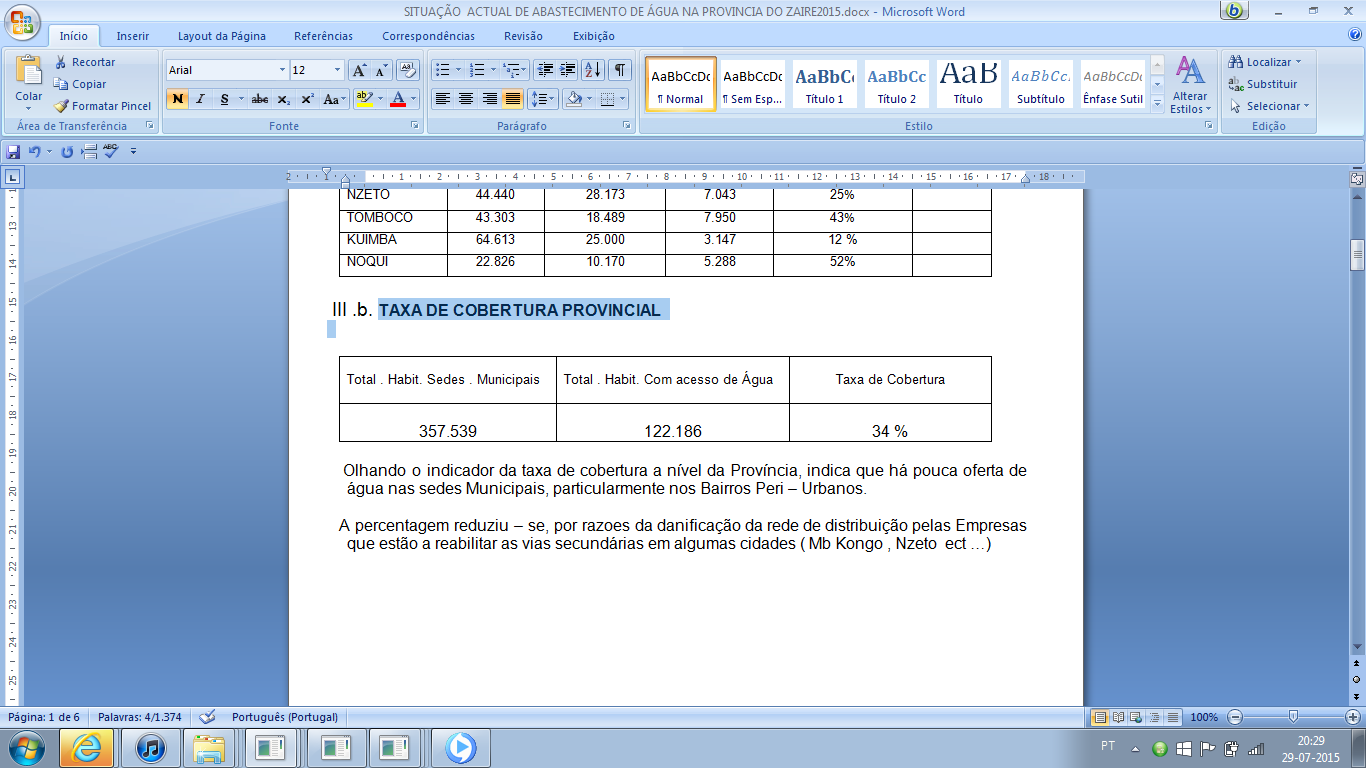 CAPACIDADES DAS BOMBAS INTALADAS NAS CAPTAÇÕES DE ÁGUA DAS SEDES MINICIPAIS
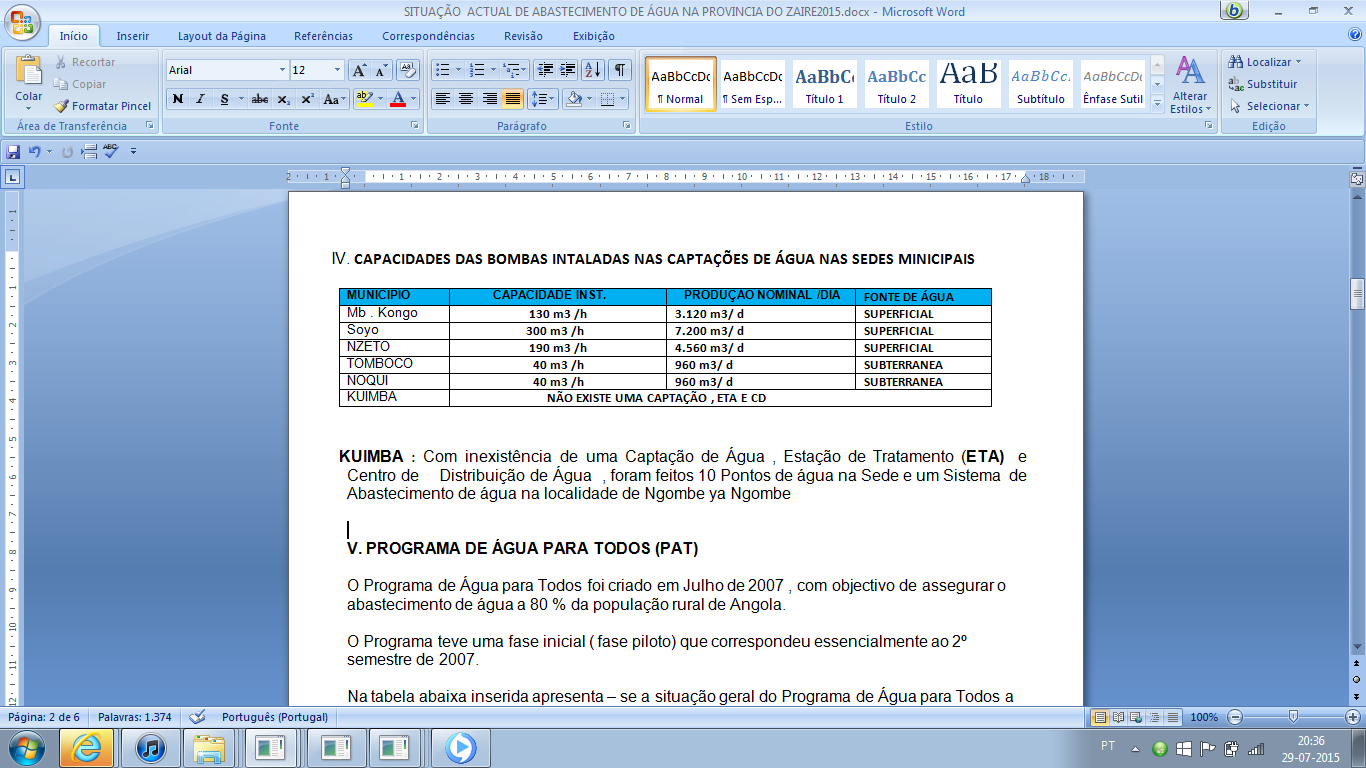 KUIMBA : Com inexistência de uma Captação de Água , Estação de Tratamento (ETA)  e  Centro de    Distribuição de Água  , foram feitos 10 Pontos de água na Sede e um Sistema  de Abastecimento de água na localidade de Ngombe ya Ngombe.
PROGRAMA DE ÁGUA PARA TODOS (PAT)
O quadro a seguir apresenta os Projectos realizados em cada Município até Julho/2015
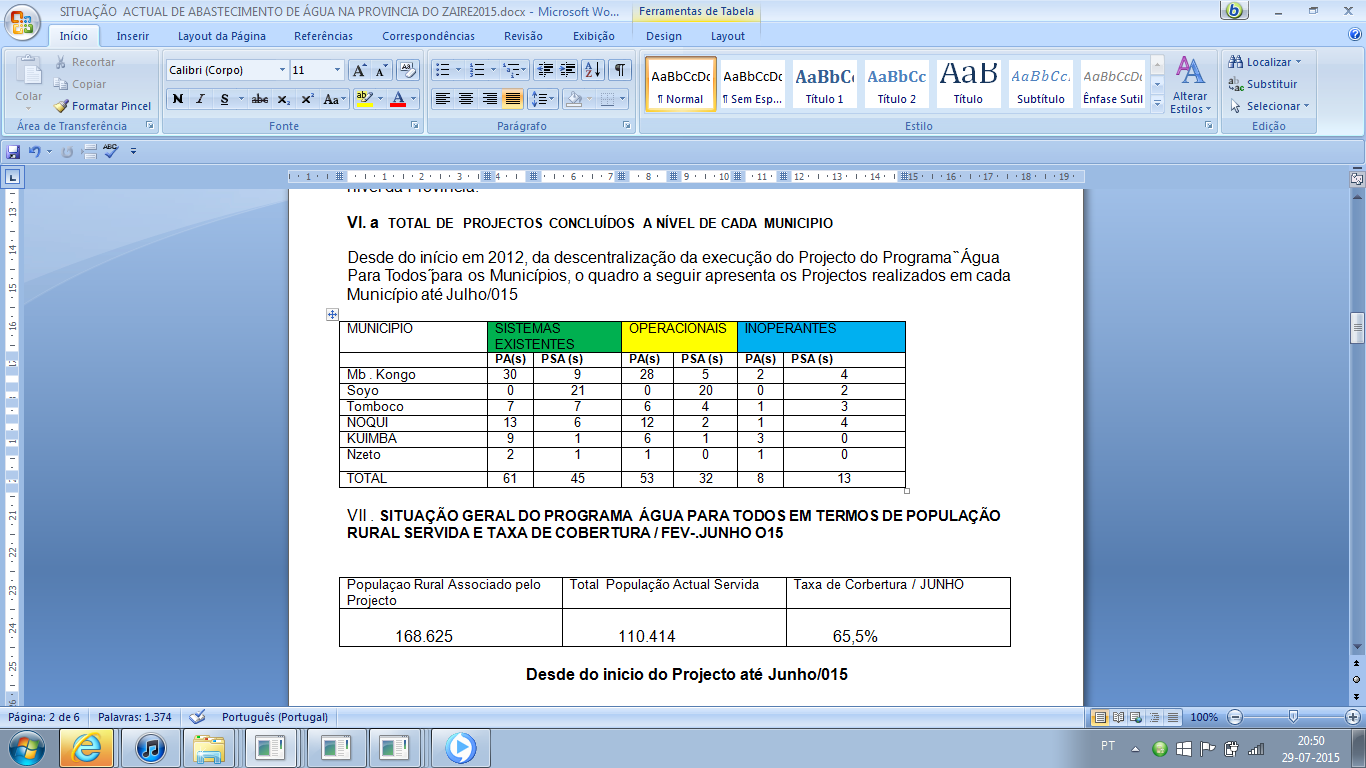 .
INDICADORES SOBRE IMPLEMENTAÇÃO DO MOGECA
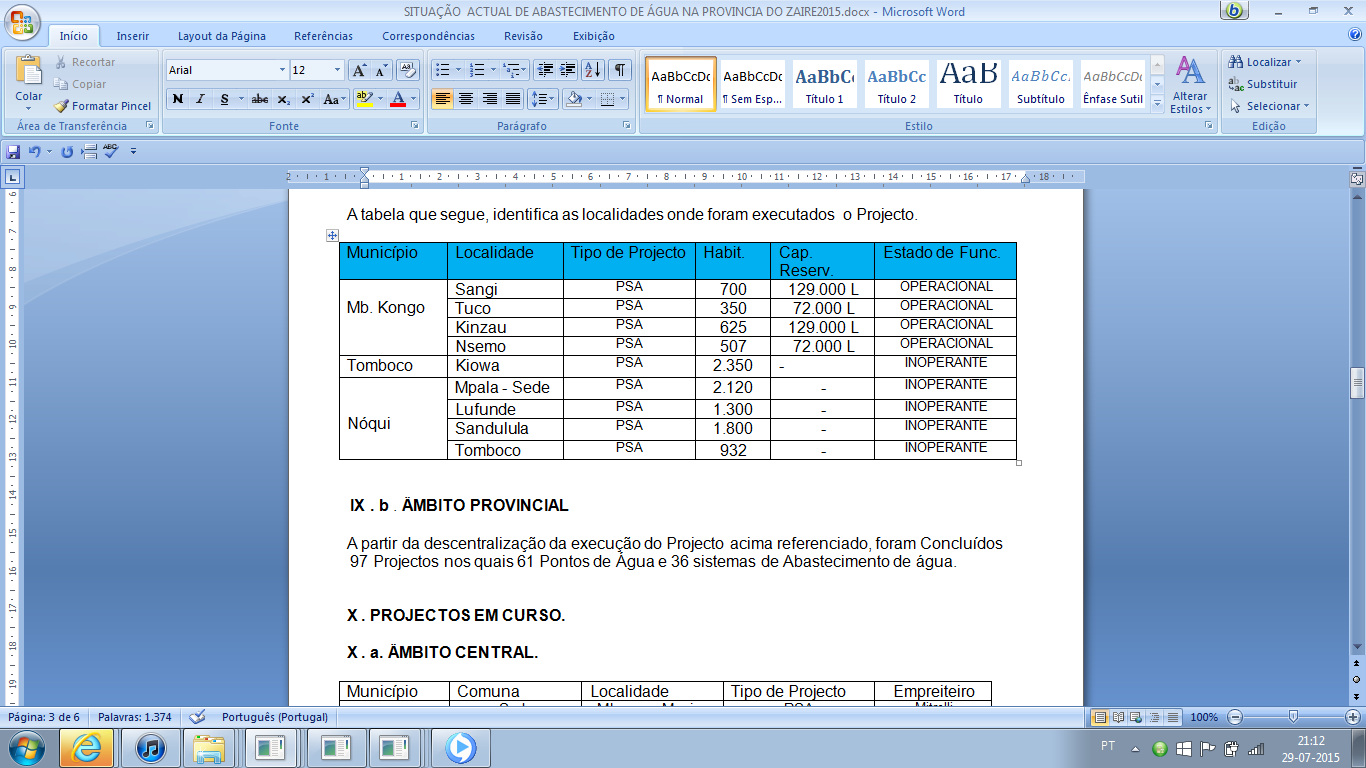 De realçar ainda que,  partir da descentralização da execução do Projecto acima referenciado, foram Concluídos  97 Projectos nos quais 61 Pontos de Água e 36 sistemas de Abastecimento de água.
PROJECTOS 
EM CURSO
ÂMBITO NACIONAL
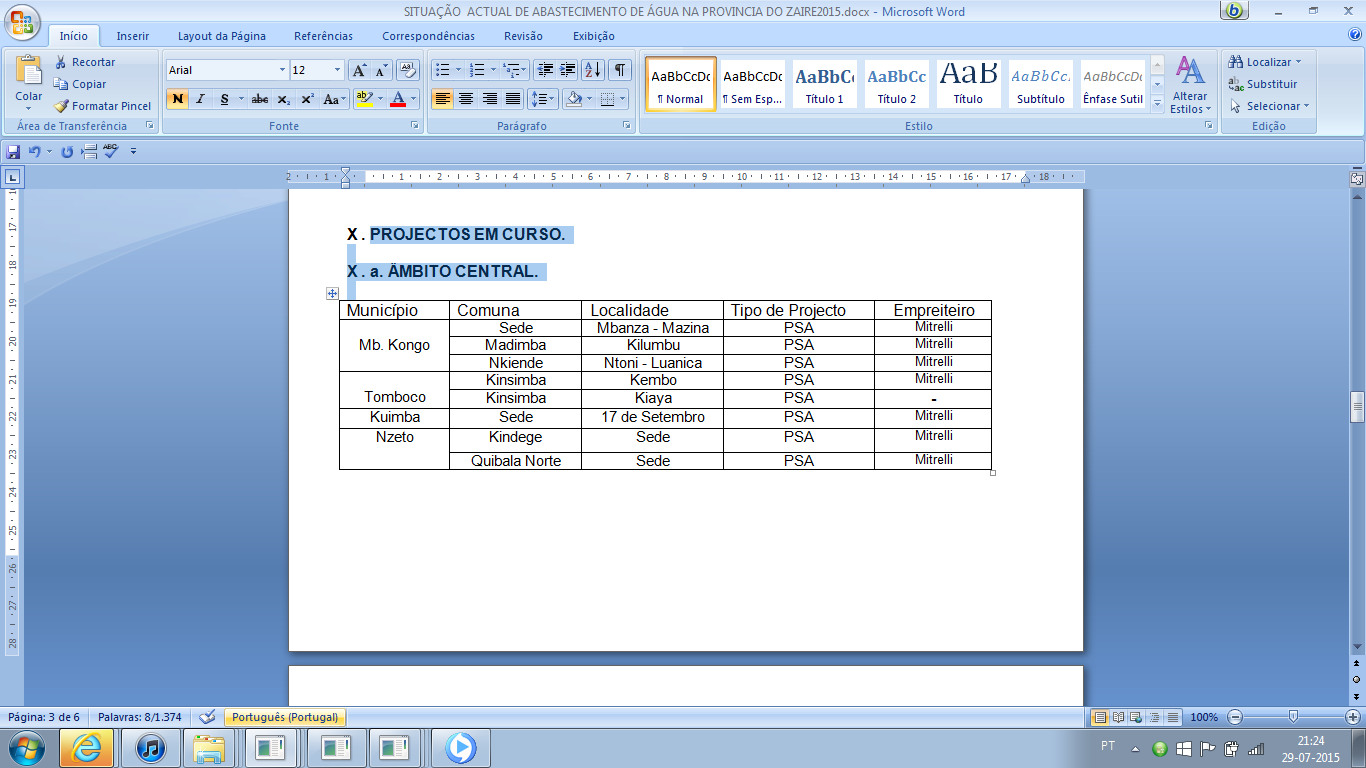 ÂMBITO PROVINCIAL
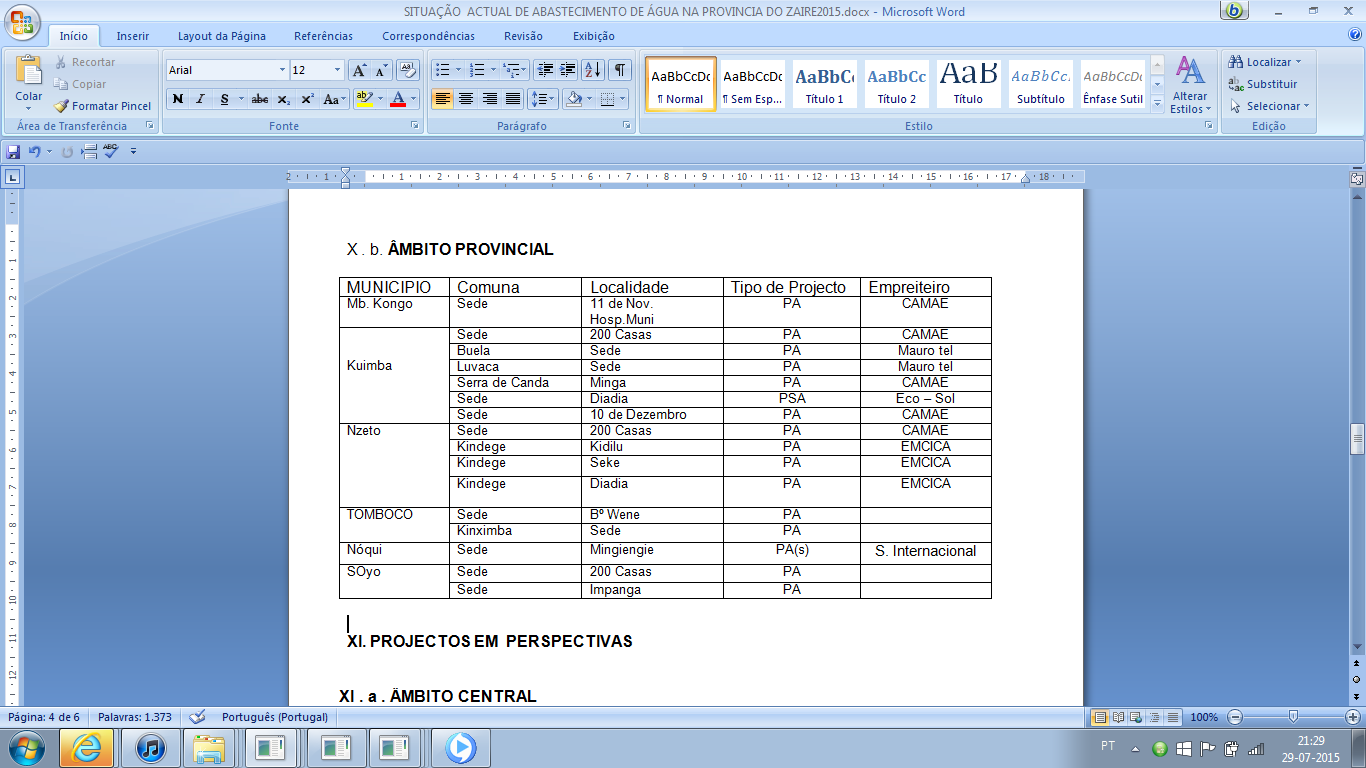 PROJECTOS EM  PERSPECTIVAS
ÂMBITO NACIONAL
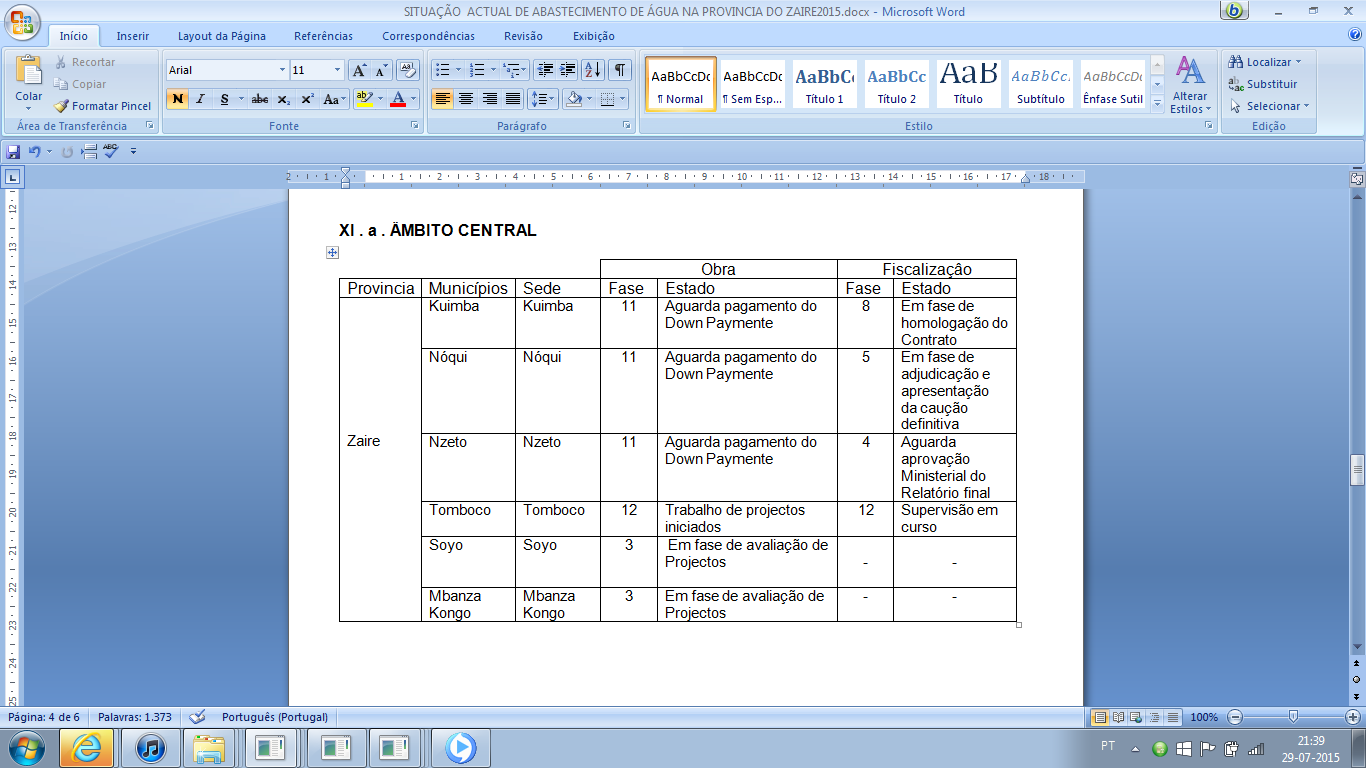 ~TTTYYYTT
ÂMBITO PROVINCIAL
Em todas as sedes municipais, comunais e algumas aldeas, Perspectiva-se o seguinte: 
Construção de armazéns para conservação de produtos quimicos;
Construção de Balneários e chafarizes;
Extensão da rede de distribuição de água;
Ligações domiciares
CONSTRANGIMENTOS
- Falta de meio de Transporte para a recolha de amostras de água para as análises e acompanhamento das Obras;
- Falta de um Armazém Provincial para os Produtos Químicos;
- Falta de um Laboratório adequado para as análises de Água;
- Não existe Empresa fornecedora de reagentes químicos para as análises;
- Falta de verbas para a gestão dos Sistemas de Abastecimento de água nas zonas rurais:
UNIDOS,  RUMO AO DESENVOLVIMENTO DO ZAIRE.
Muito
 Obrigado!!!
Unidos, rumo ao desenvolvimento do zaire.Muito
 Obrigado!!!